Gabarit – Plan de communication en bref* Pour information seulement. Supprimer cette diapositive après la lecture.
Les diapositives qui suivent servent d’exemple et comportent différentes options : plan de communication en bref (tableau) et les diapositives titrées pour détailler les différents éléments du plan de communication. Supprimer les diapositives inutilisées.
Tous les modèles de diapositives sont disponibles dans le gabarit. Pour ajouter une diapositive, aller dans Insertion > Nouvelle diapositive et sélectionnez le modèle souhaité dans la liste.
Utiliser les couleurs officielles de l’Université Laval dans la présentation.
Choisir une couleur pour les intercalaires et la conserver tout au long de la présentation afin de garder une constance.
Privilégier les animations et les transitions discrètes du type Apparaître ou Fondu, mais les utiliser avec modération.
Pour toute question sur les normes graphiques de l’Université Laval, consulter le Guide d’identité visuelle ou écrire à marque.ulaval@dc.ulaval.ca
Modifier le style du titre
Sous-titre (optionnel)
Présenté par
Prénom Nom
Date
Lieu
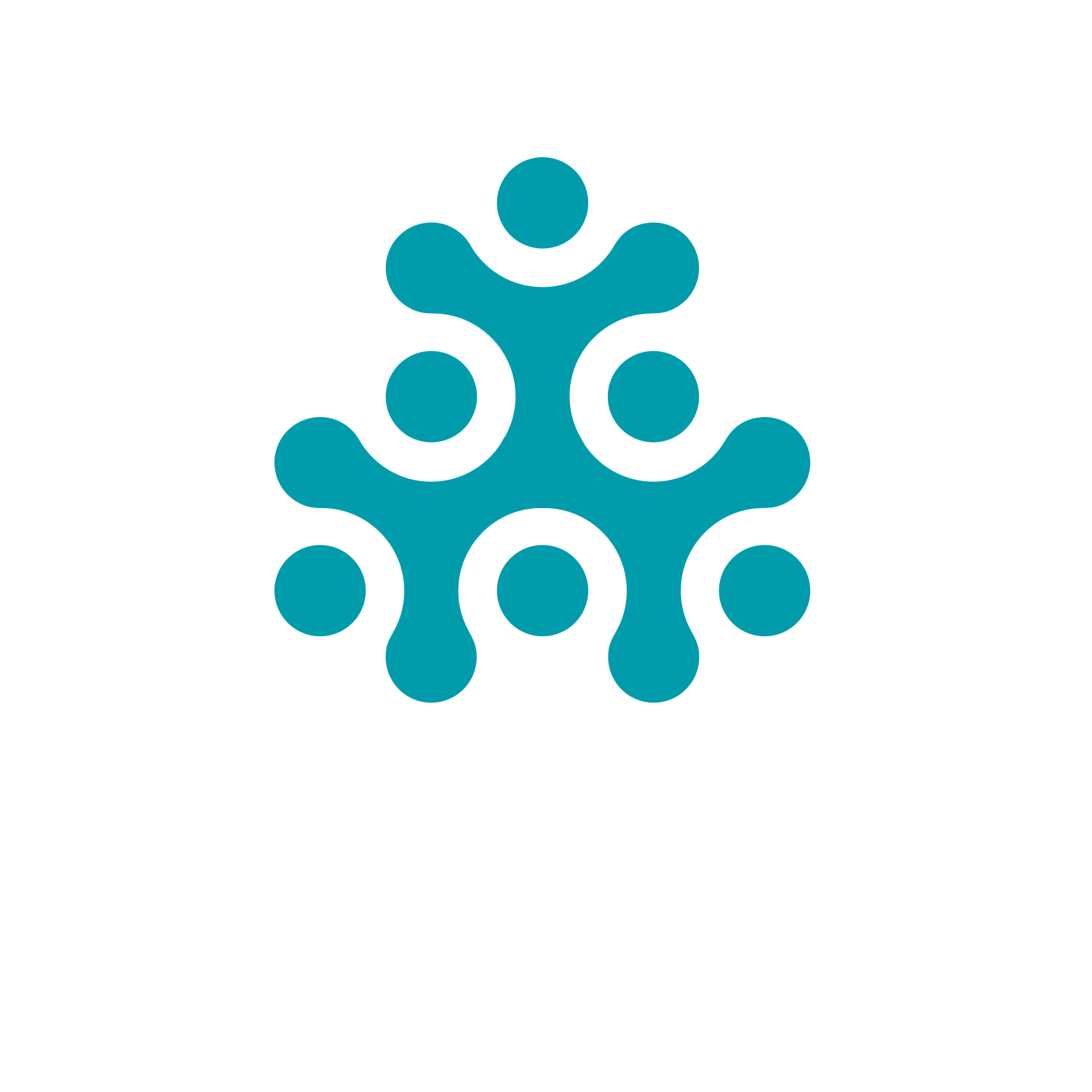 Modifier le style du titre
Sous-titre (optionnel)
Présenté par Prénom Nom
Date
Lieu
Moyens de communication